Perceptual Mapping
Professor Joshua Moritz
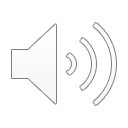 What is it?
Perceptual mapping is a graphic display explaining the perceptions of customers with relation to product characteristics
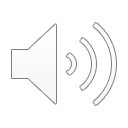 Why Use Them?
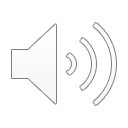 The Process
Specify the “relevant” objects or products.  Relevance means that the set of product  chosen must be the set of competitive  product that are relevant for managerial  decision-making.
Perceptual mapping involves 2 steps:
Data collection
Data analysis and presentation.
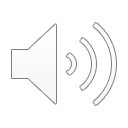 The methodology to collect information
We can use attribute- based methods– such as what are the attributes of your brand and competitive brands. This could include something like ”tastes sweet” vs. “tastes sour.”
Similarity based method – as respondent to rank on a scale of 1 to 5 or 1 to 10 the similarity of two products where 1 might be exactly the same and 10 total opposite
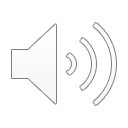 Provides a quick read as to where your brand fits in versus the competition
We decide on a set of relevant attributes that provide us with comparisons
This could be cost versus value or quality vs price as shown on the next slides
But it can be anything
Smell versus newness -- the perfume of new expensive car vs. a cheap car
High style vs. price – comparing fancy handbags from Coach vs. cheap handbags from Macys
Luxury vs. Size – such as comparing luxury apartments on Billionaire’s row on 57th street vs. large apartments in the suburbs
For our purposes: Attribute Models
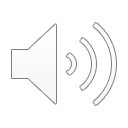 Fast Food Perceptual Map Example
The quality and price are attributes.
High price
low quality
High quality
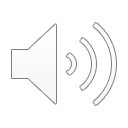 Low price
Perceptual Map – Newspapers
The quality and price are attribute.
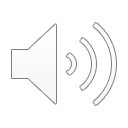 Your Assignment
Create a Perceptual Map as seen in assignments. 
Use the Perceptual Map In EXCEL File to create your map. When you open the file, you will see the page below. Fill it in!
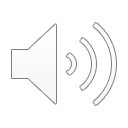